Kentucky All Schedule 
Prescription Electronic Reporting

Quarterly Trend Report
4th Quarter 2024Cabinet for Health and Family Services
Office of Inspector General
275 E. Main Street
Frankfort, KY 40621
KASPER Quarterly Trend Report for Q4 2024
Doses represented in the tables and maps in this presentation can be defined as follows:

	“Doses is the Metric Quantity of the drugs prescribed and dispensed to patients.  Doses forms include tablets, capsules, etc.”
KASPER Records Added 2014 – Q4 2024
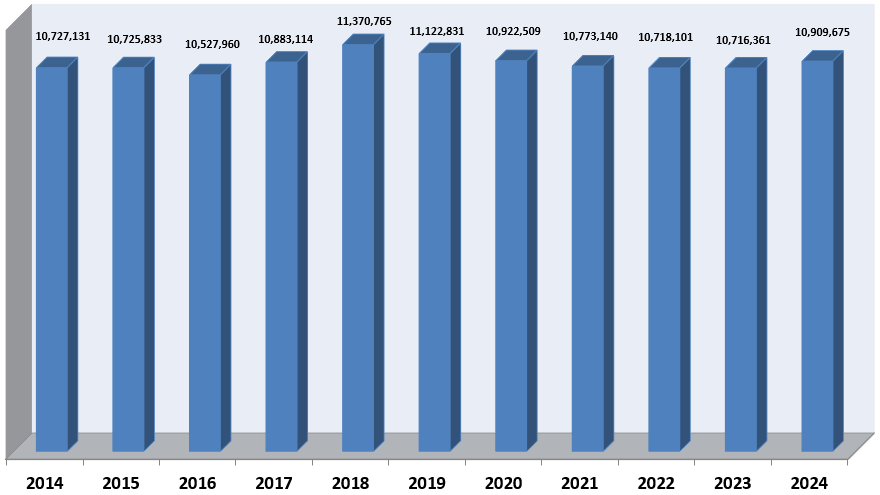 3
Top Prescribed Controlled Substances byTherapeutic Category by Doses – Q4 2024
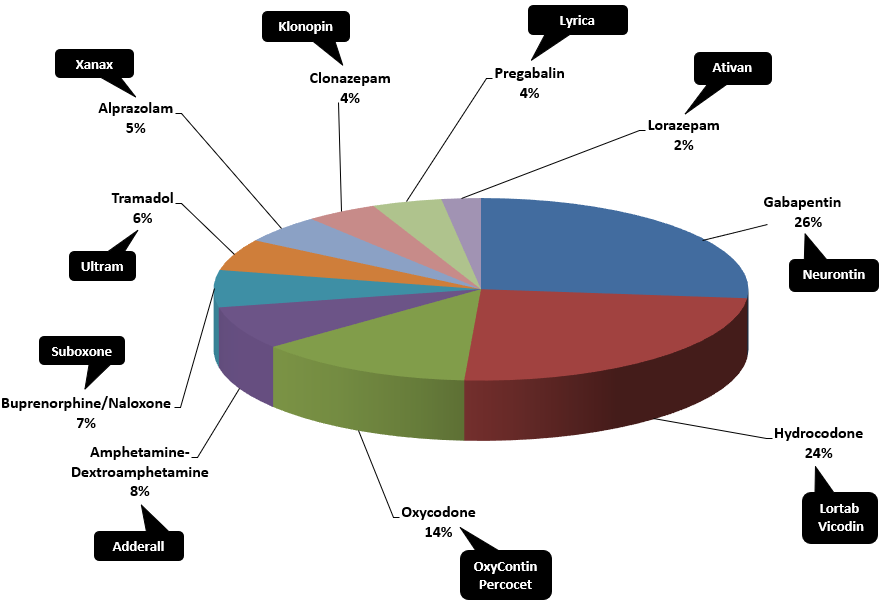 4
Opioid Morphine Equivalent Dose (MED) Data Q4 2024
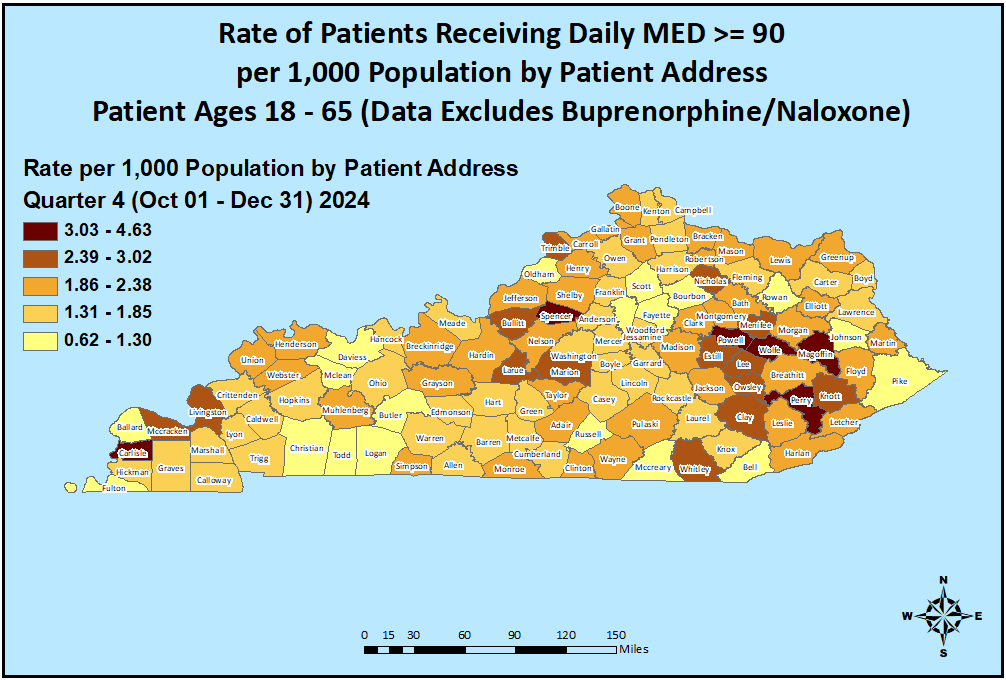 5
Opioid Morphine Equivalent Dose (MED) Data Q4 2024
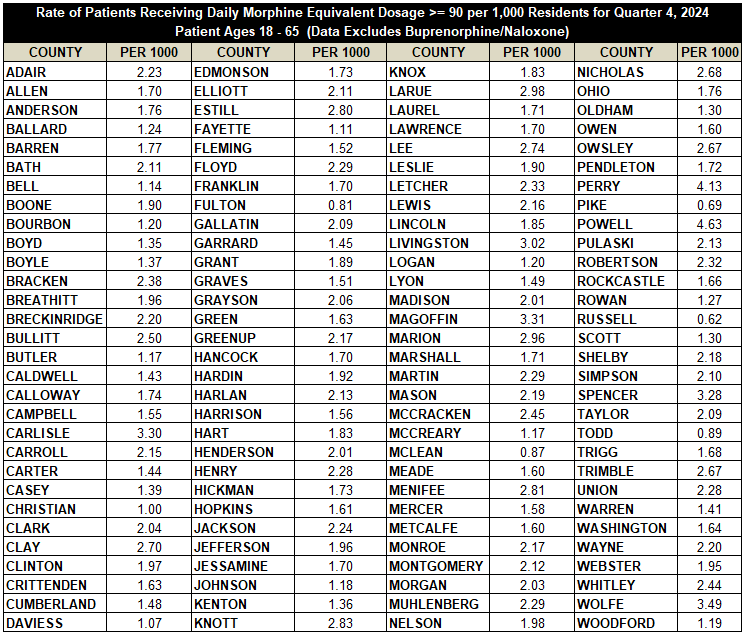 6
Patients with Seven or More Days of Overlapping Opioid 
and Benzodiazepine Prescriptions Q4 2024
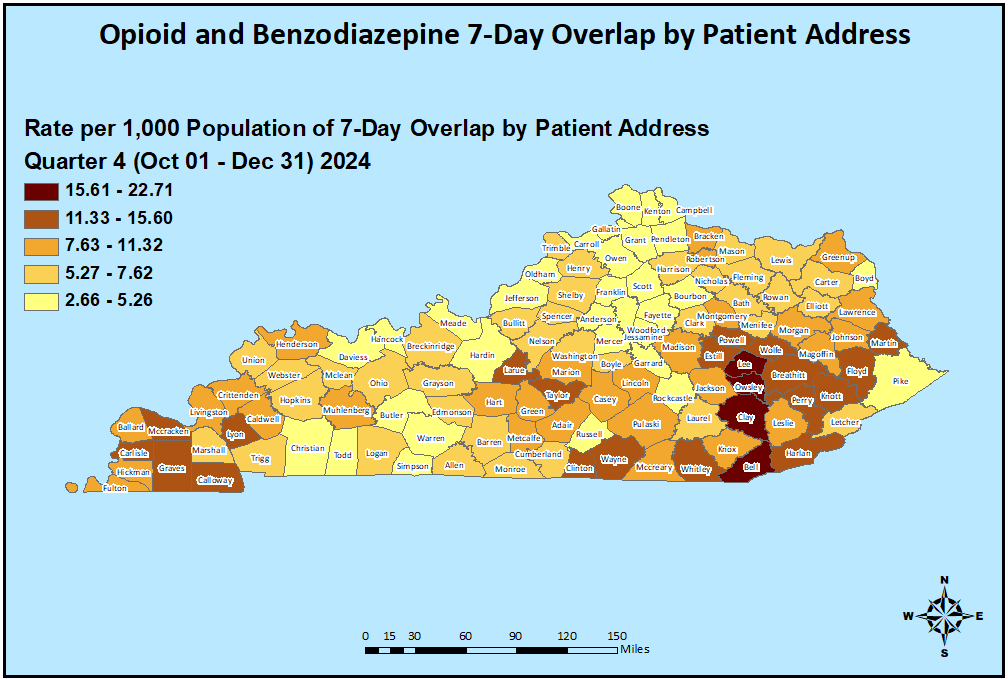 7
Patients with Seven or More Days of Overlapping Opioid 
and Benzodiazepine Prescriptions Q4 2024
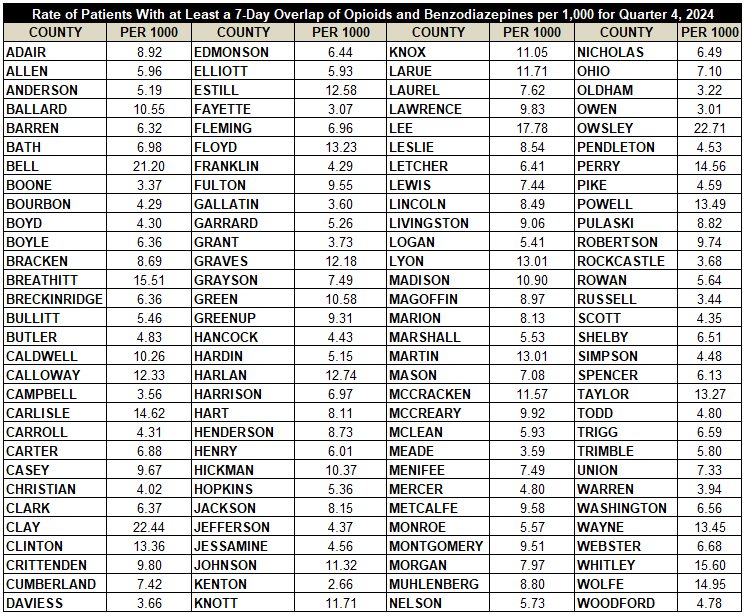 8
Controlled Substance PrescribingQ4 2024
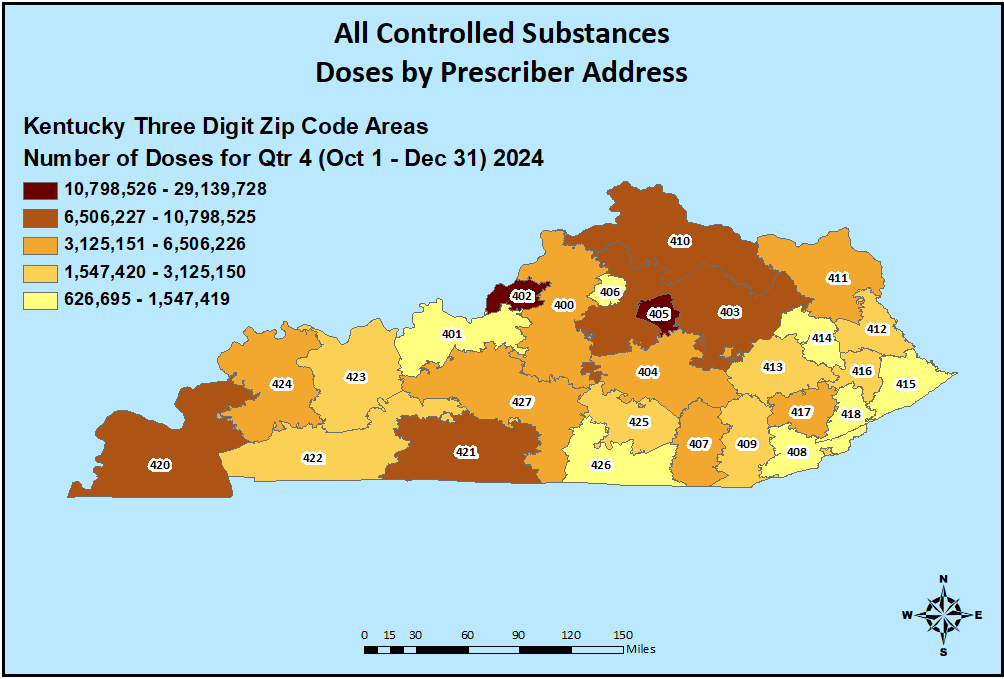 9
Controlled Substance PrescribingQ4 2024
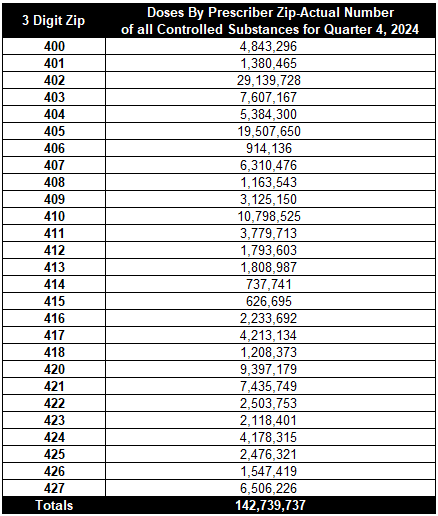 10
Controlled Substance UsageQ4 2024
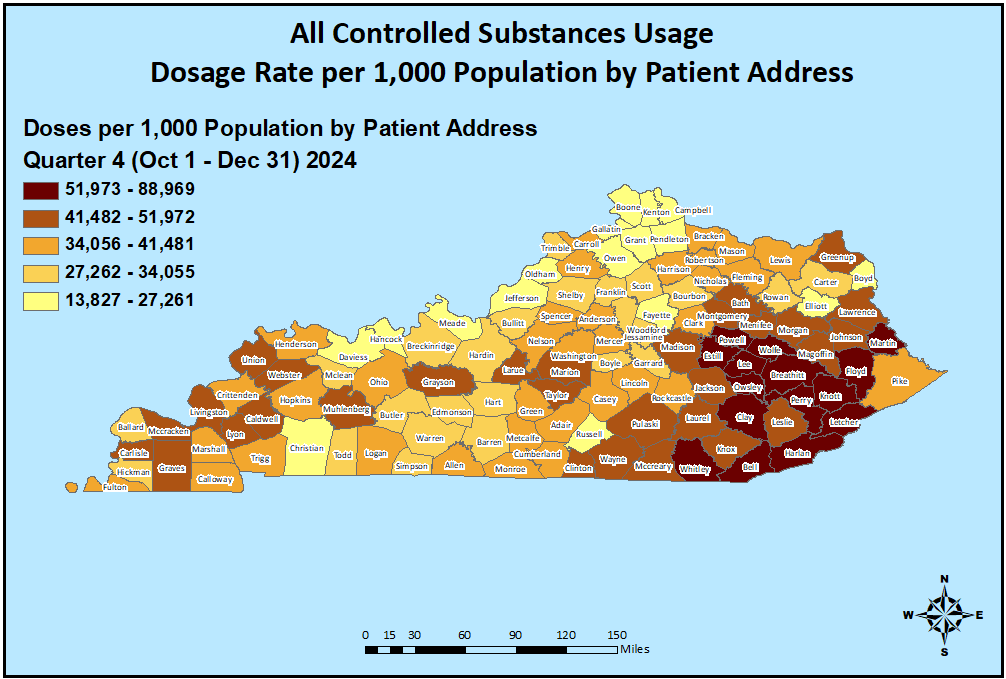 11
Controlled Substance UsageQ4 2024
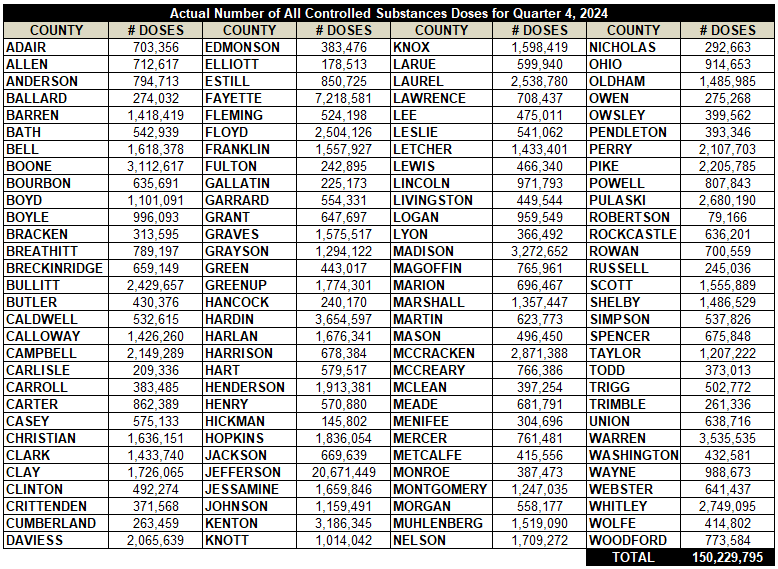 12
Controlled Substance Usage Per 1,000 PopulationQ4 2024
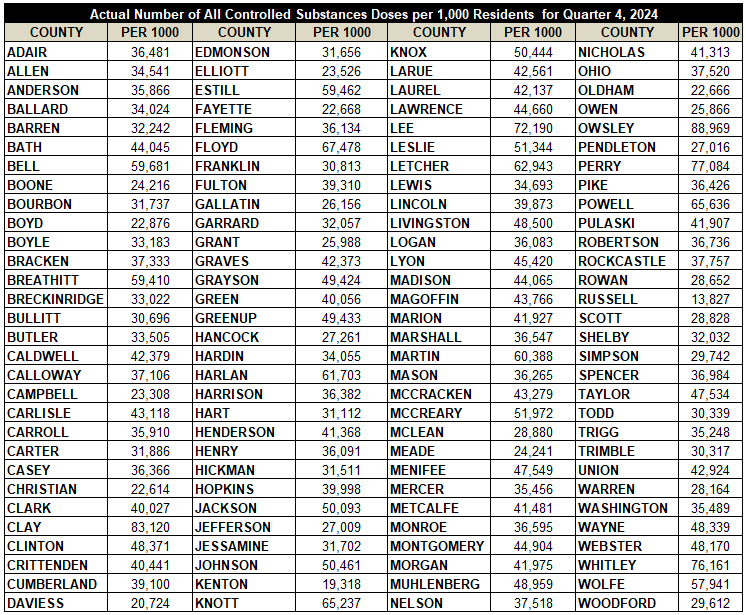 13
Opioid Prescribing Q4 2024
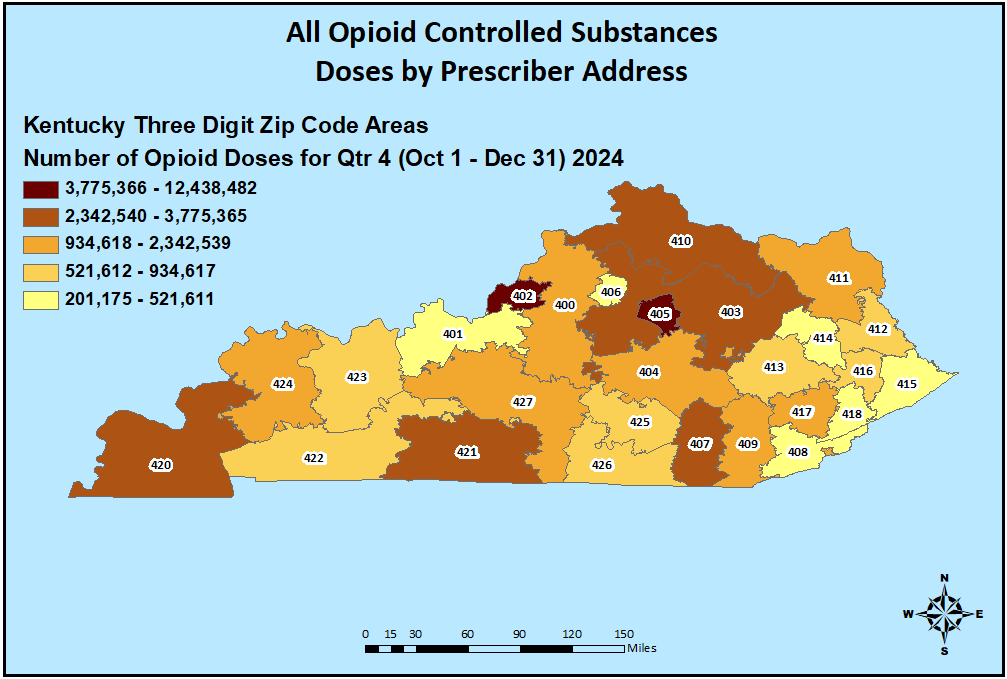 14
Opioid Prescribing Q4 2024
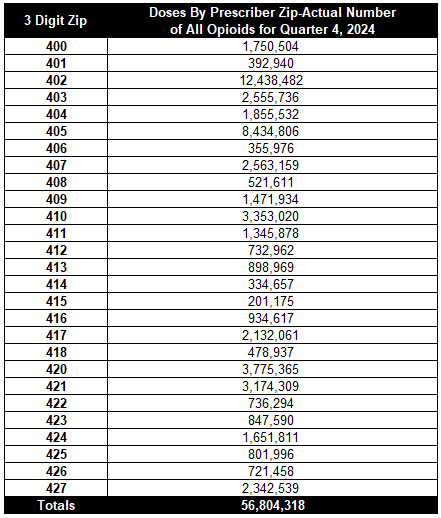 15
Opioid Usage Q4 2024
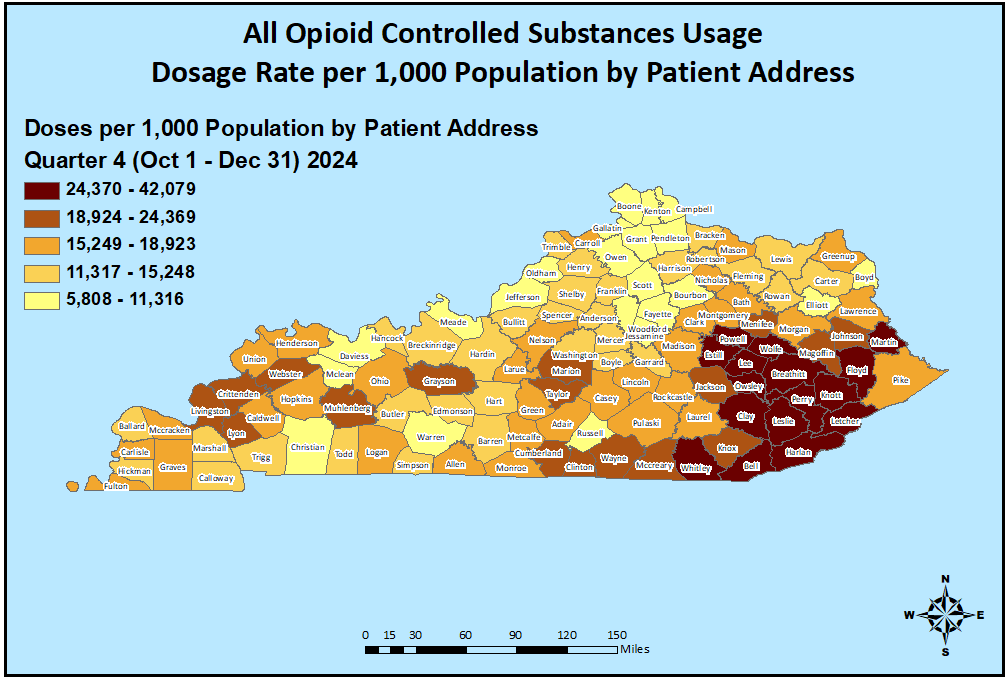 16
Opioid Usage Q4 2024
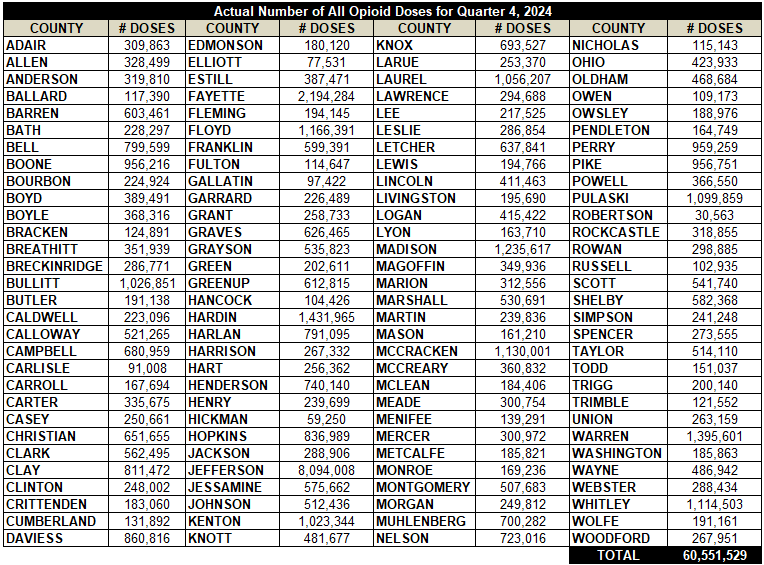 17
Opioid Usage Per 1,000 Population Q4 2024
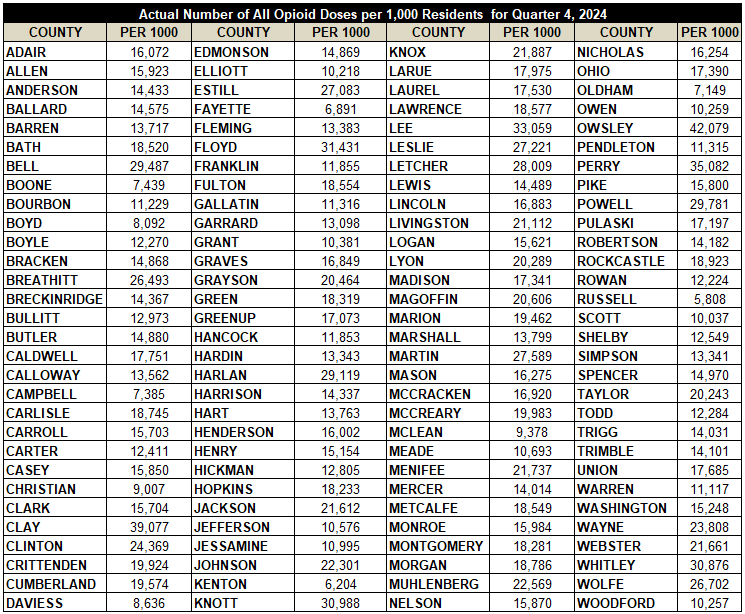 18
Hydrocodone Prescribing Q4 2024
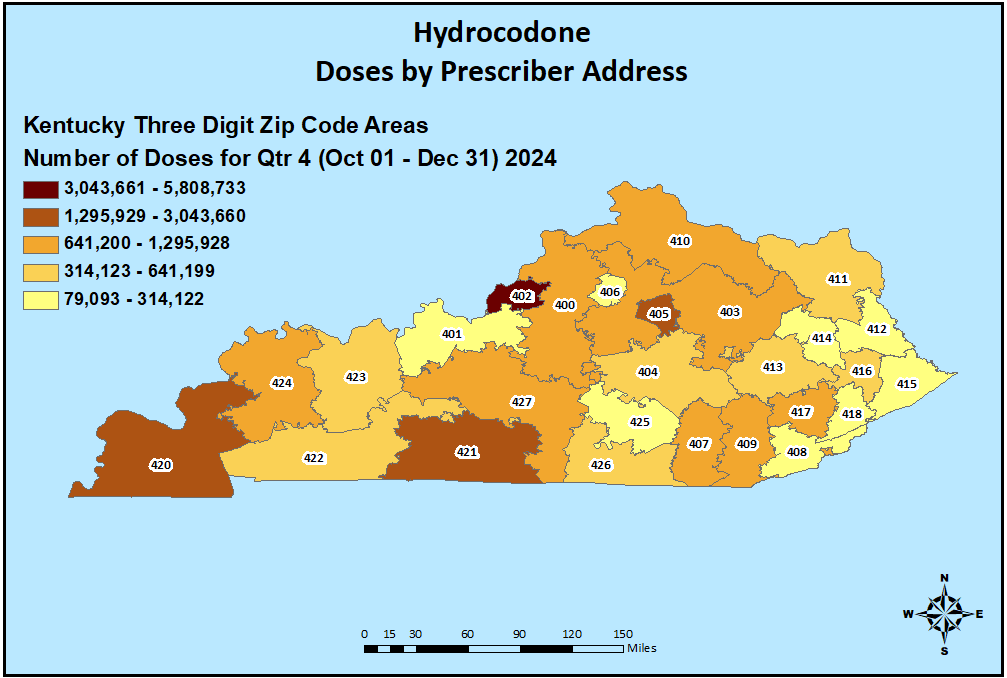 19
Hydrocodone Prescribing Q4 2024
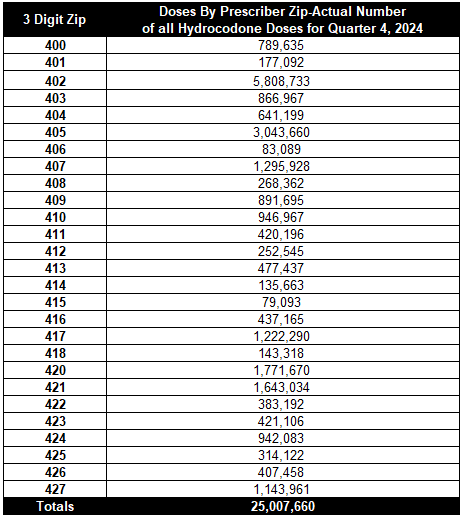 20
Hydrocodone UsageQ4 2024
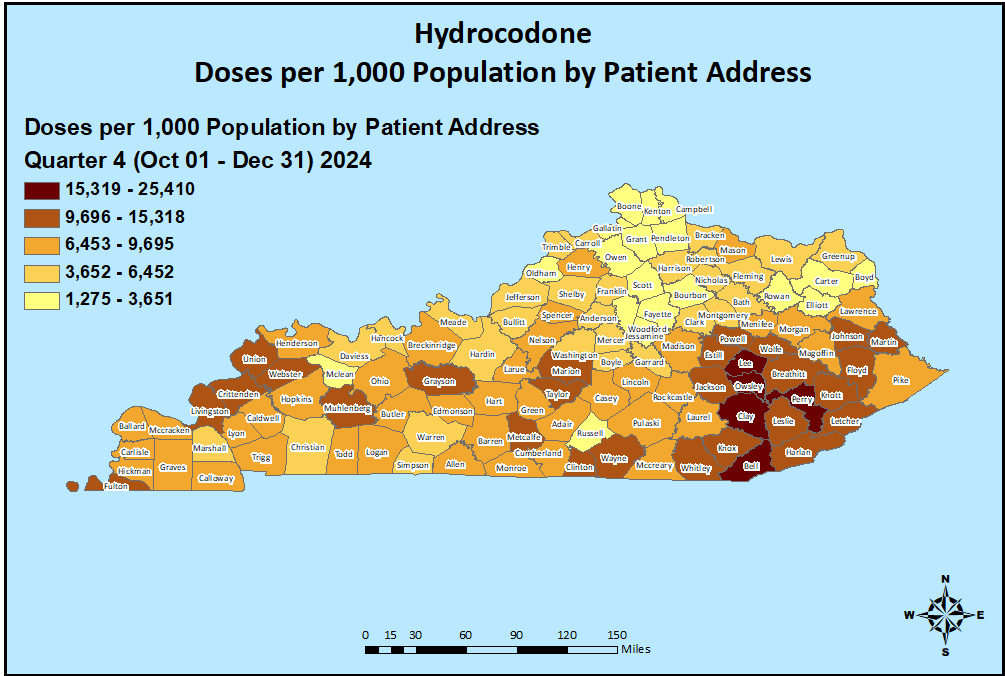 21
Hydrocodone Usage Q4 2024
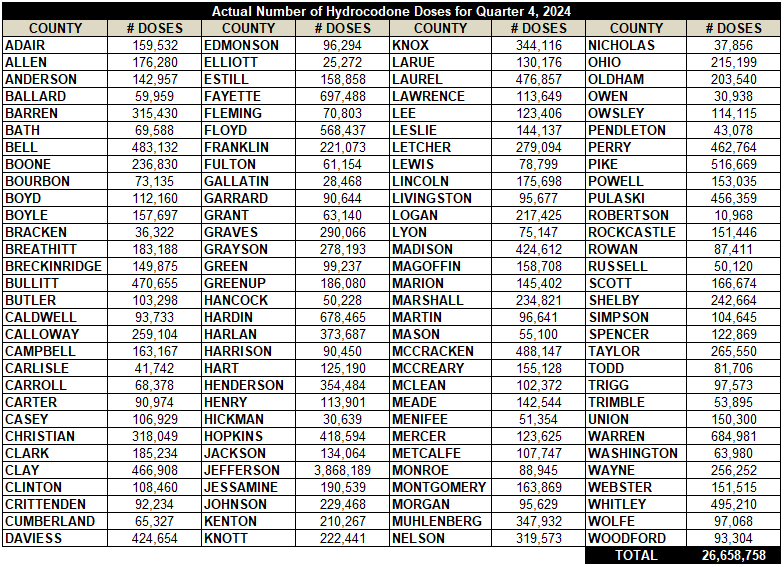 22
Hydrocodone Usage Per 1,000 Population Q4 2024
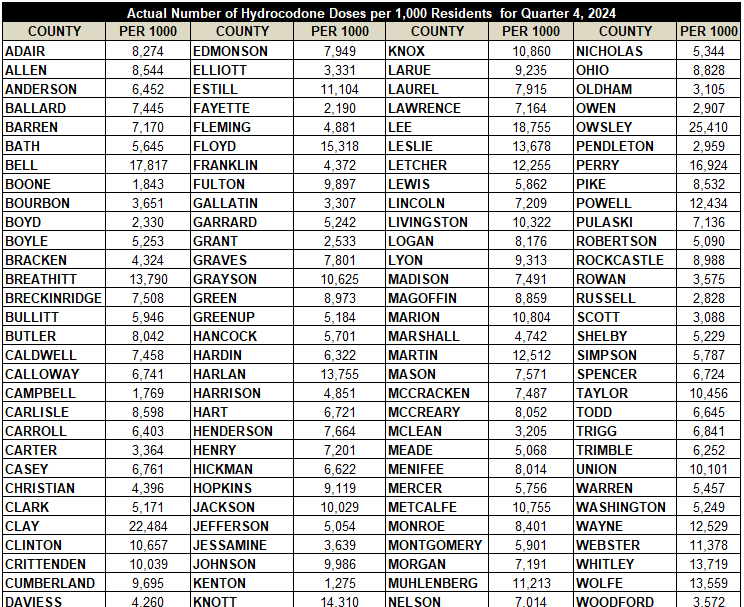 23
Oxycodone Prescribing Q4 2024
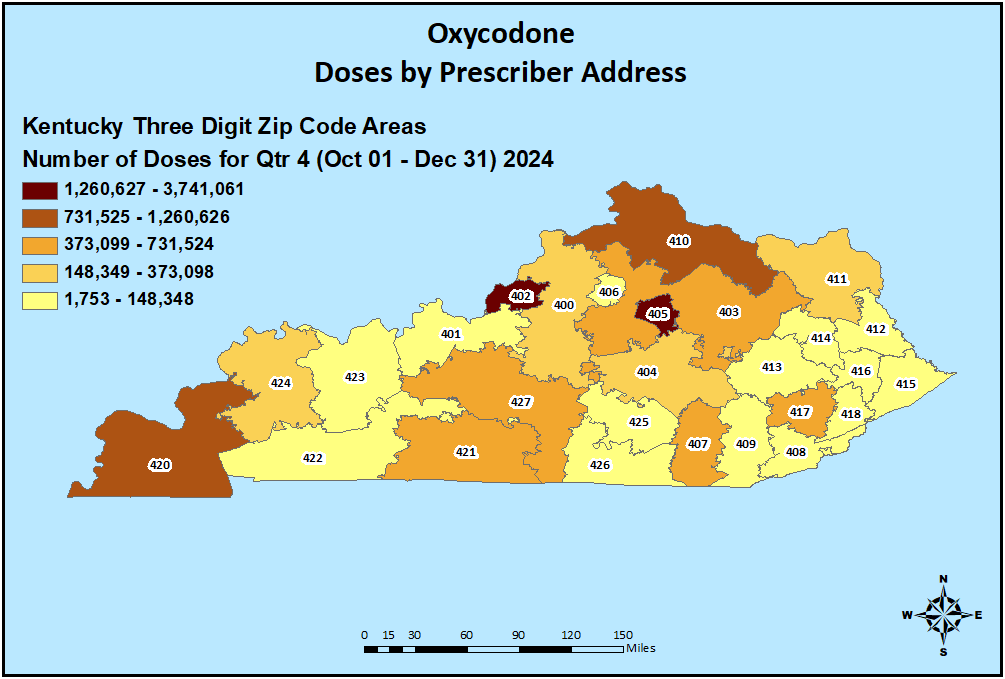 24
Oxycodone Prescribing Q4 2024
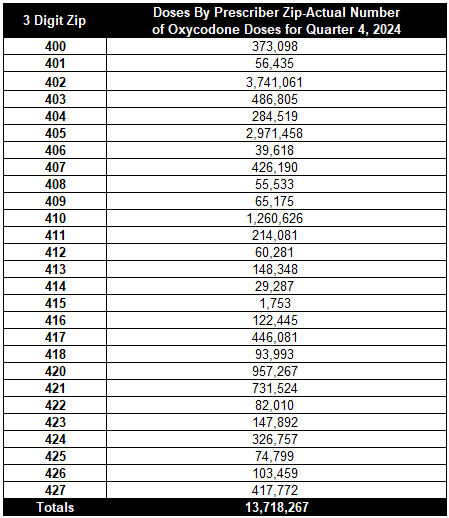 25
Oxycodone UsageQ4 2024
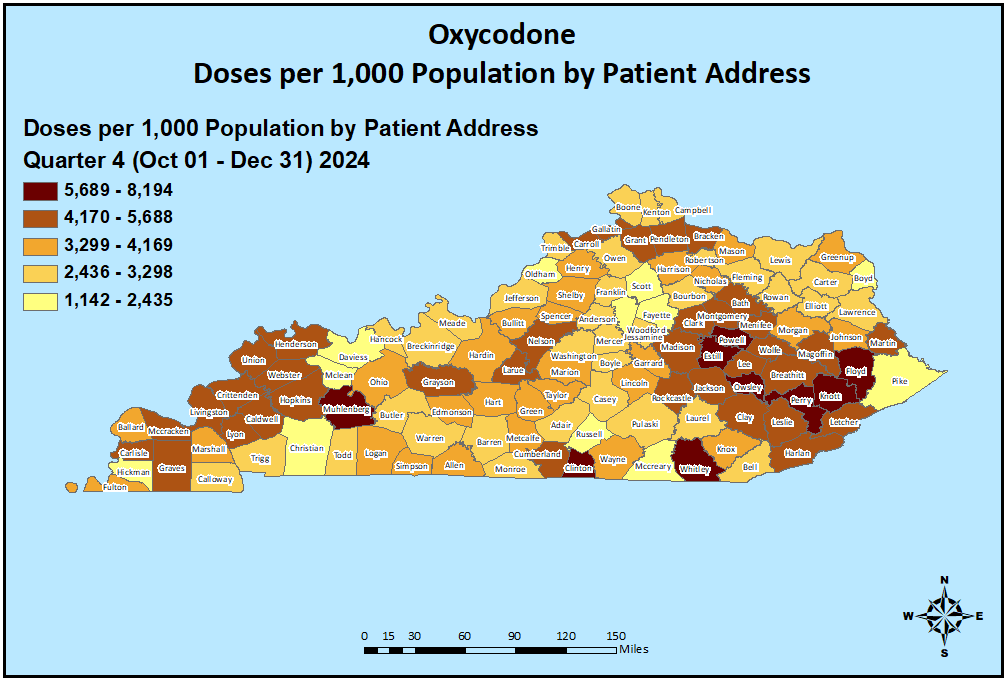 26
Oxycodone Usage Q4 2024
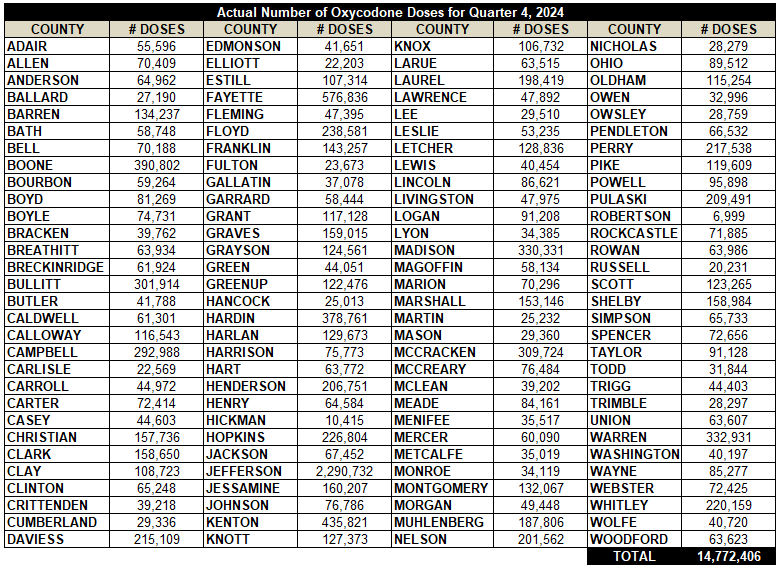 27
Oxycodone Usage Per 1,000 Population Q4 2024
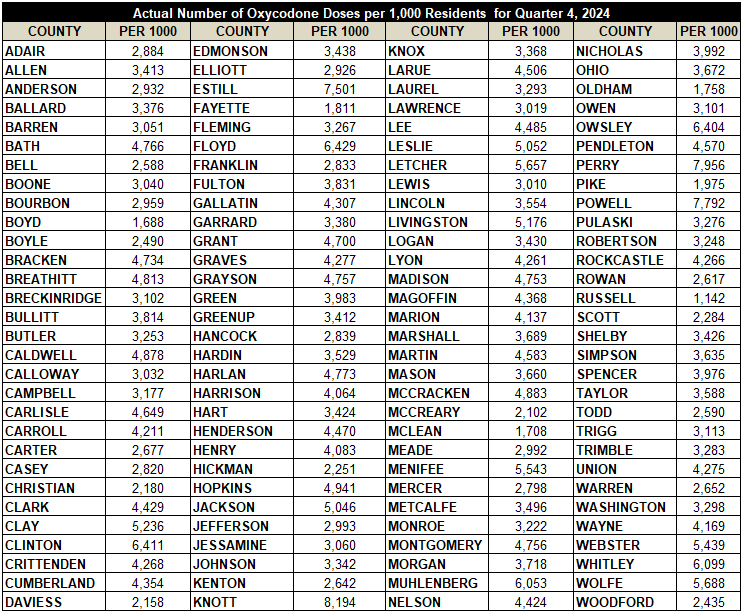 28
Diazepam Prescribing Q4 2024
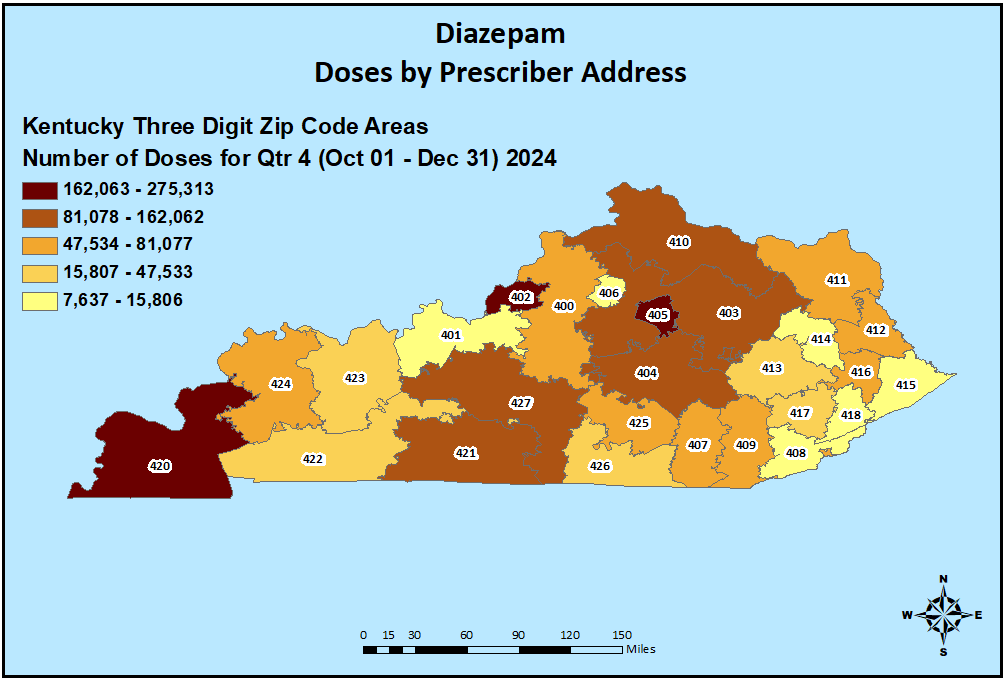 29
Diazepam Prescribing Q4 2024
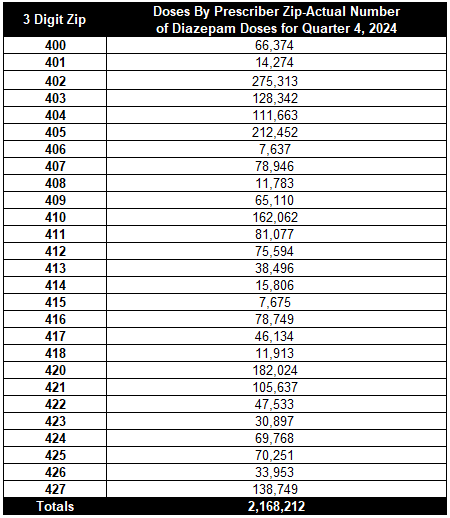 30
Diazepam UsageQ4 2024
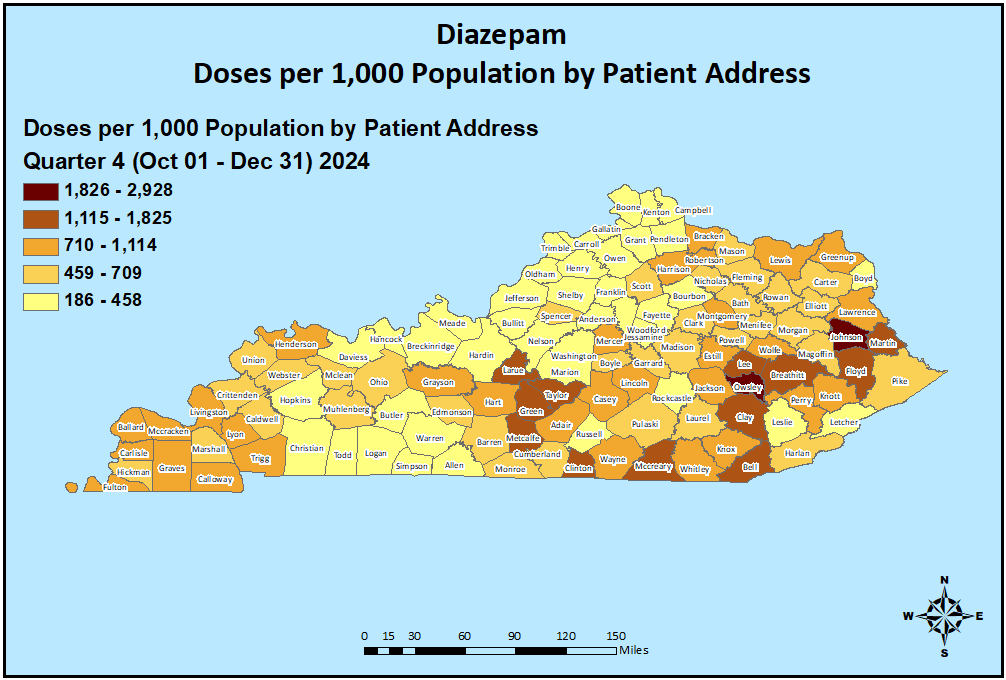 31
Diazepam Usage Q4 2024
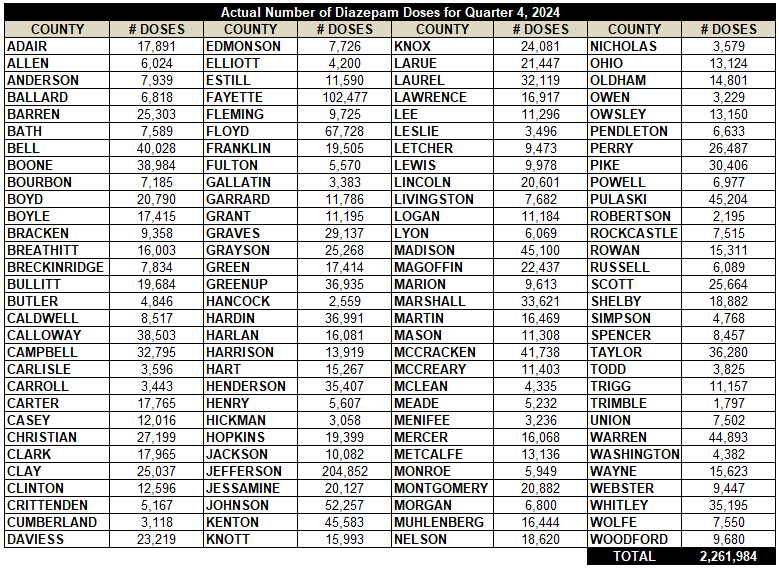 32
Diazepam Usage Per 1,000 Population Q4 2024
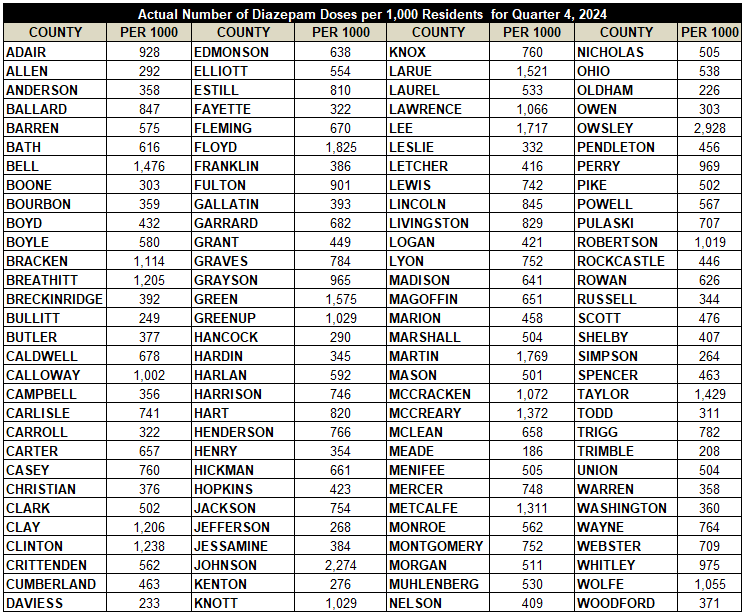 33
Alprazolam Prescribing Q4 2024
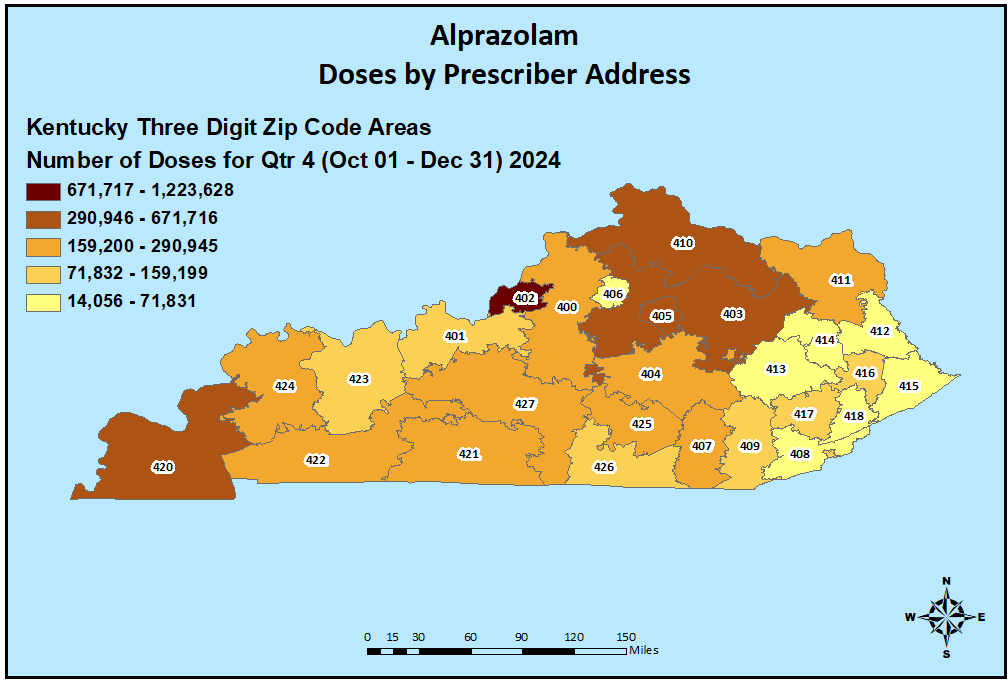 34
Alprazolam Prescribing Q4 2024
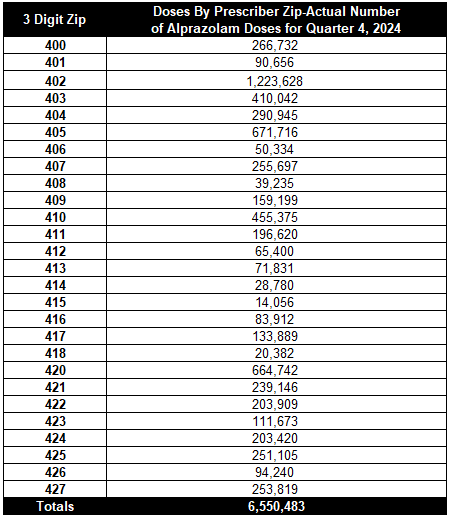 35
Alprazolam UsageQ4 2024
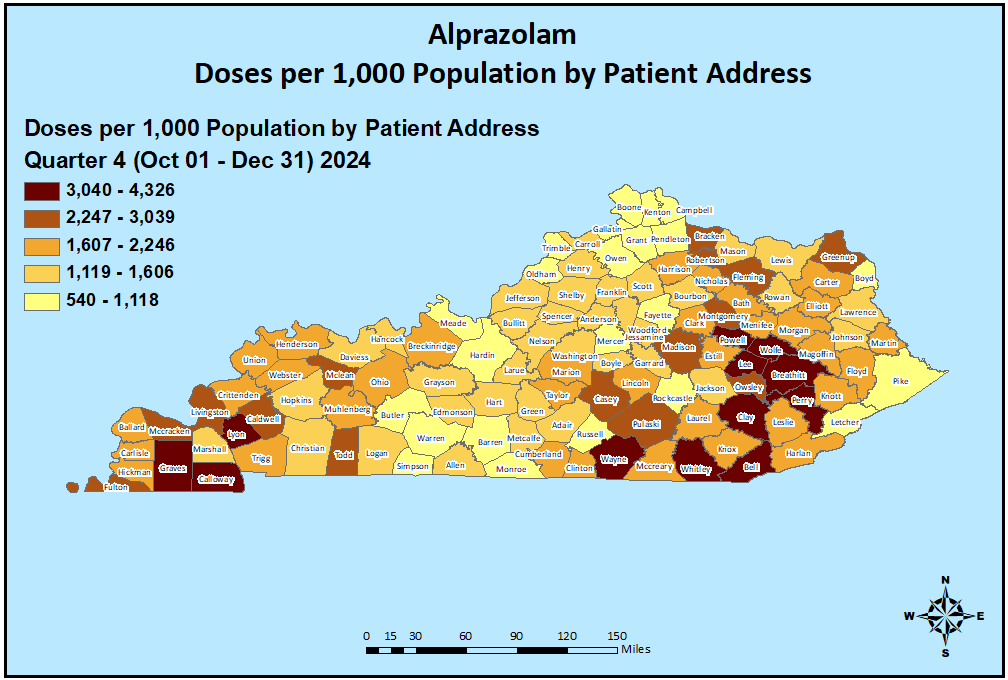 36
Alprazolam Usage Q4 2024
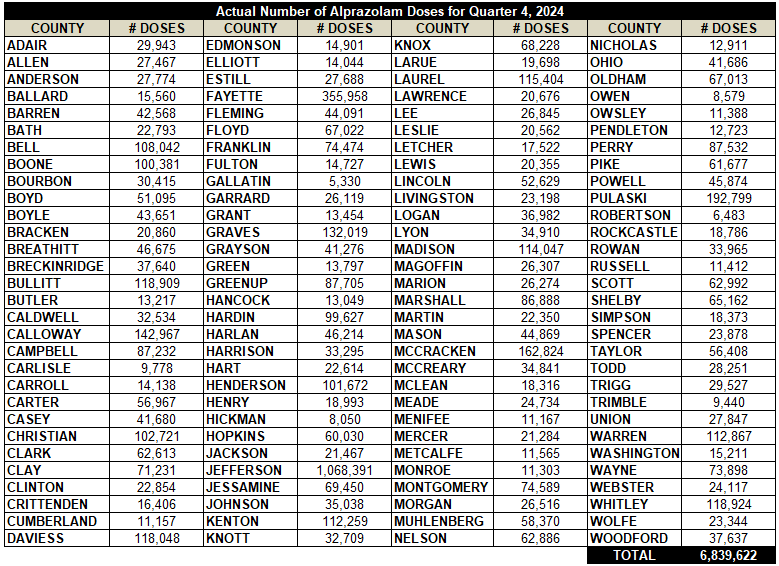 37
Alprazolam Usage Per 1,000 PopulationQ4 2024
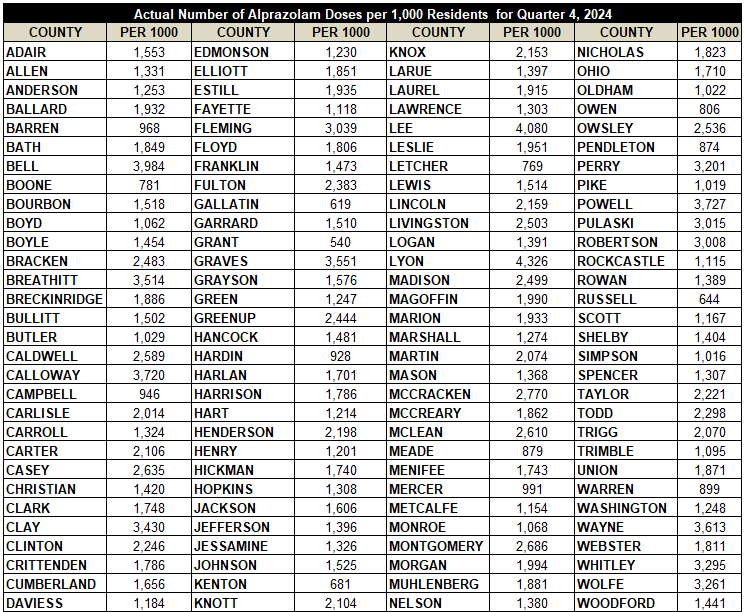 38
Tramadol Prescribing Q4 2024
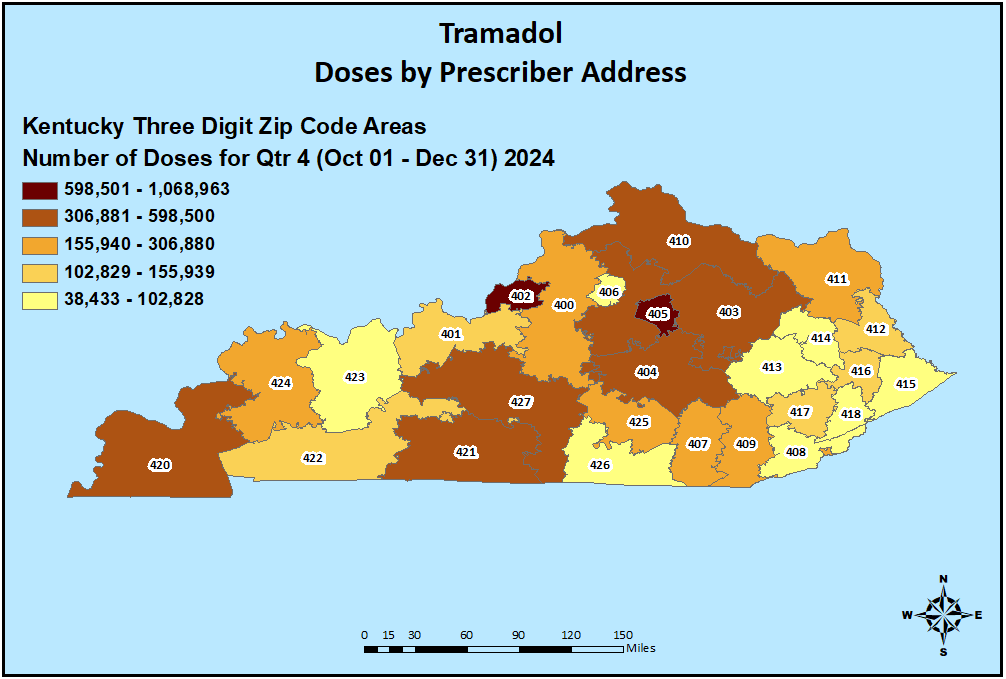 39
Tramadol Prescribing Q4 2024
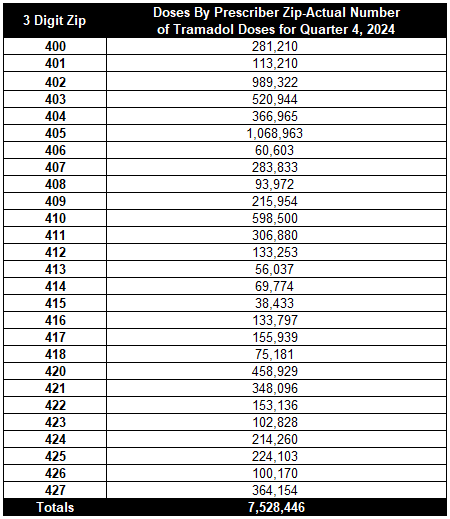 40
Tramadol UsageQ4 2024
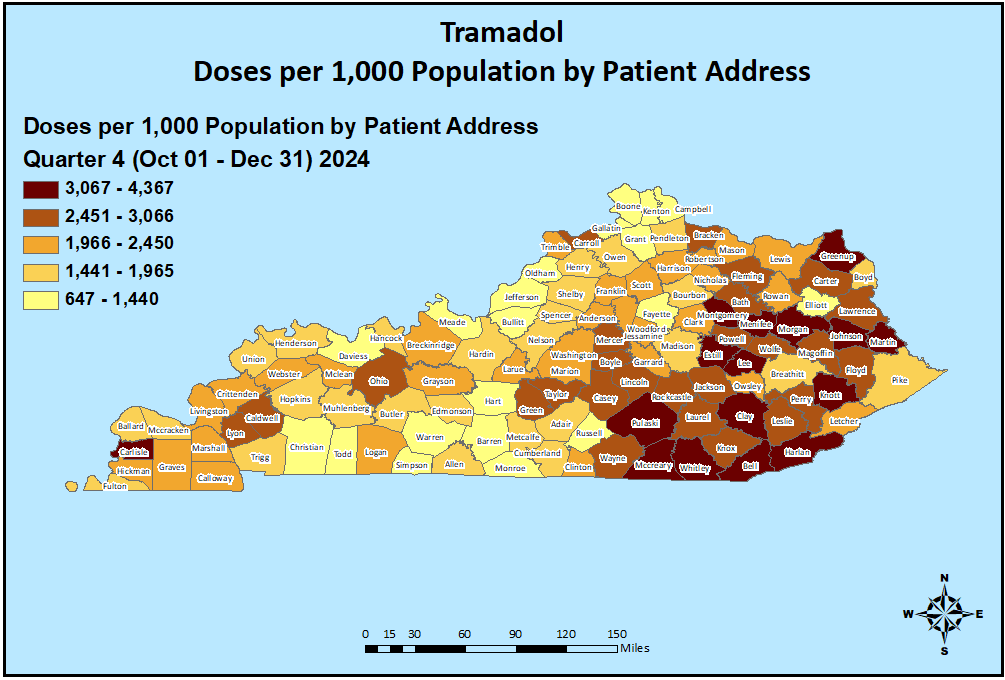 41
Tramadol Usage Q4 2024
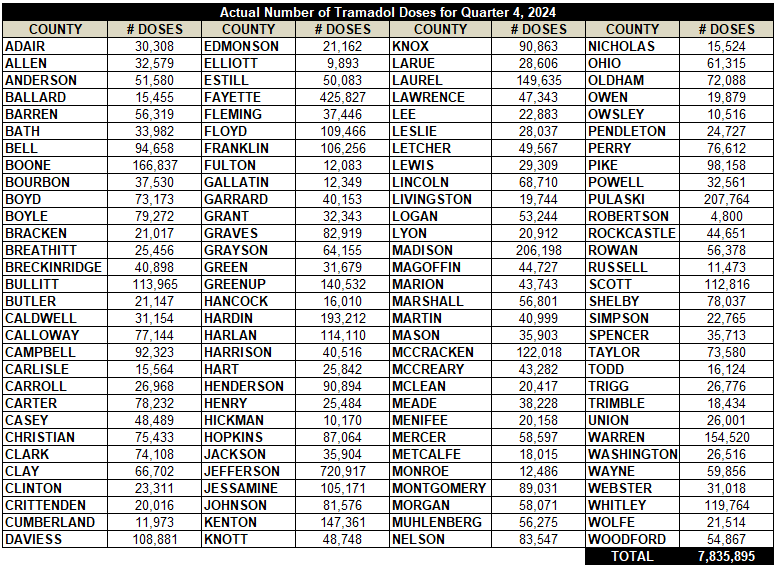 42
Tramadol Usage Per 1,000 PopulationQ4 2024
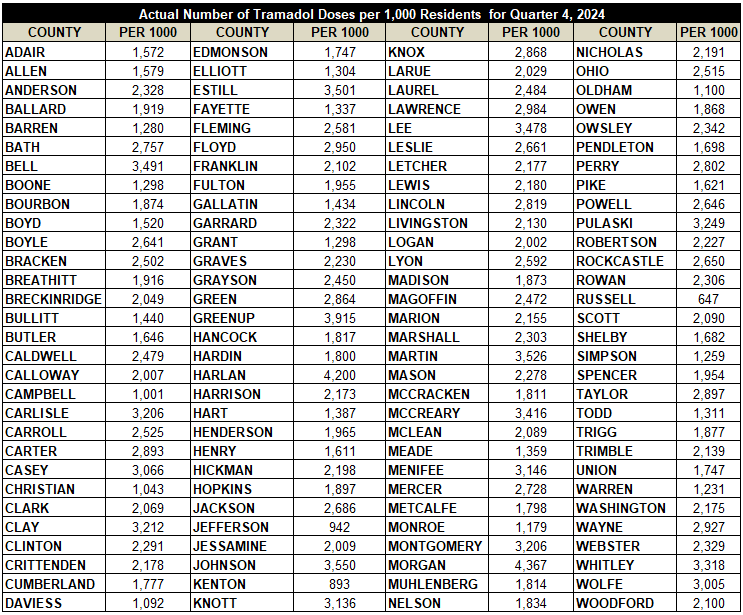 43
Gabapentin Prescribing Q4 2024
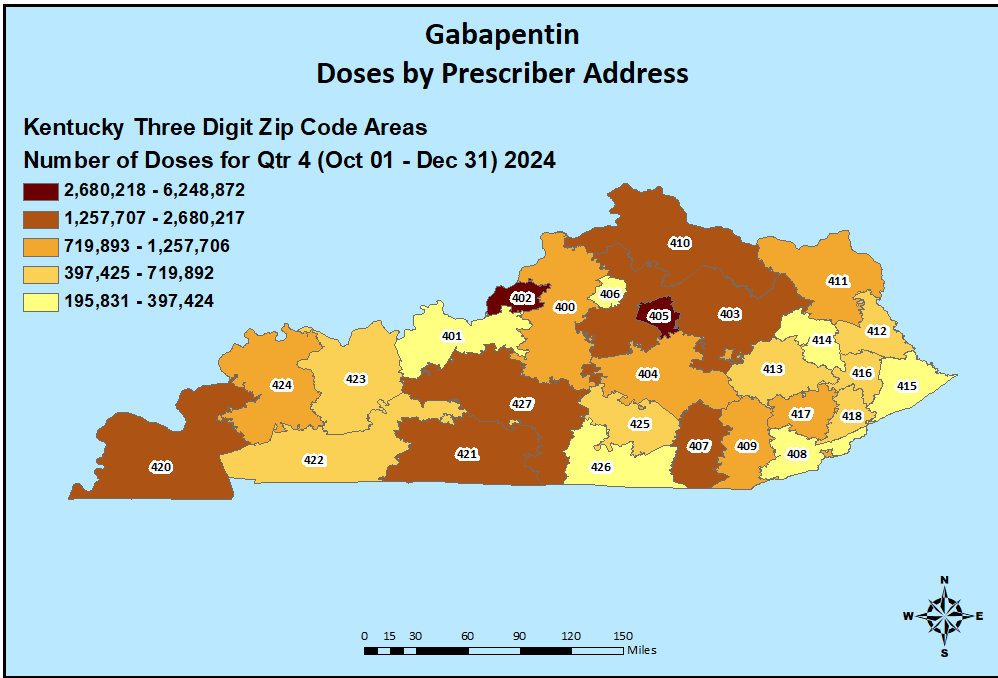 44
Gabapentin Prescribing Q4 2024
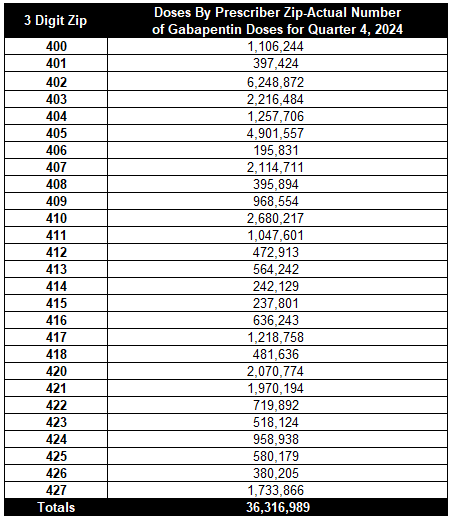 45
Gabapentin UsageQ4 2024
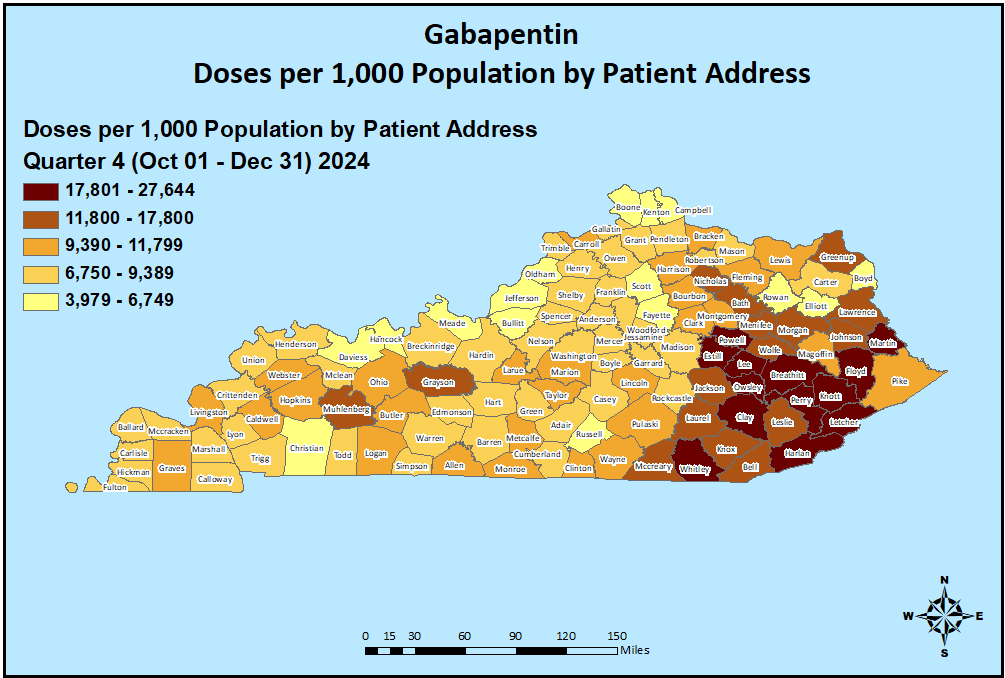 46
Gabapentin Usage Q4 2024
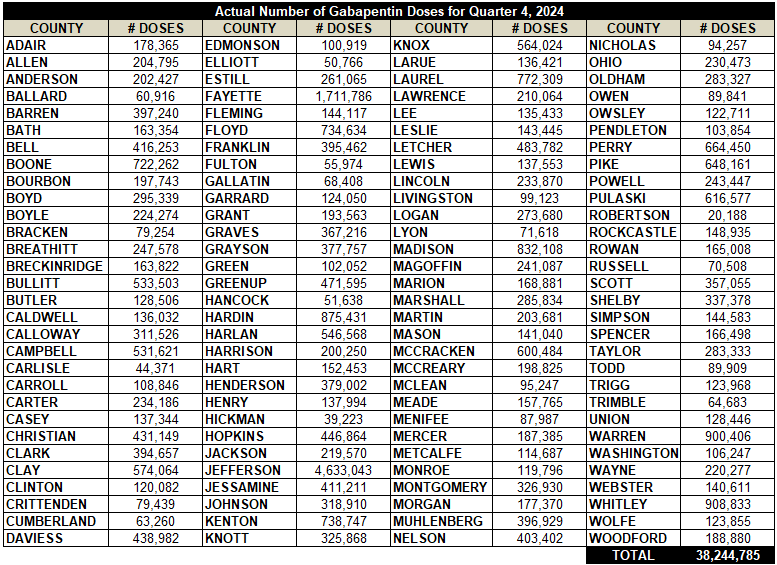 47
Gabapentin Usage Per 1,000 PopulationQ4 2024
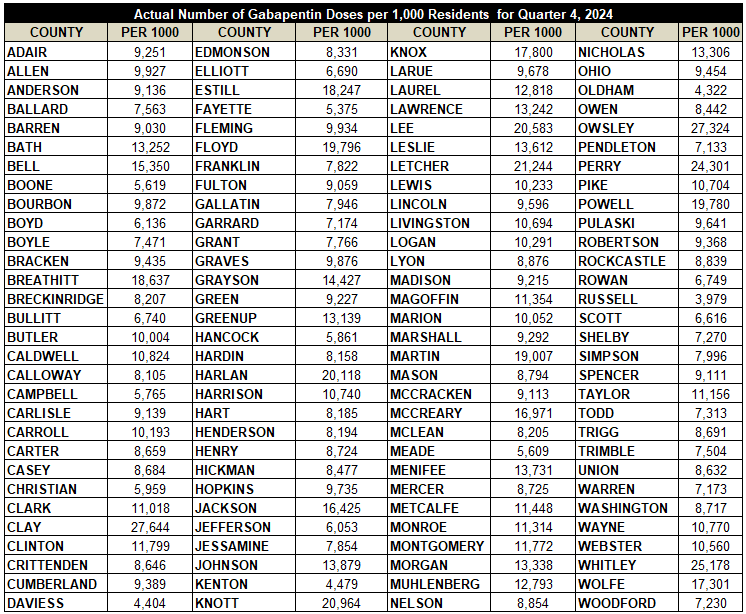 48
Buprenorphine/Naloxone Prescribing Q4 2024
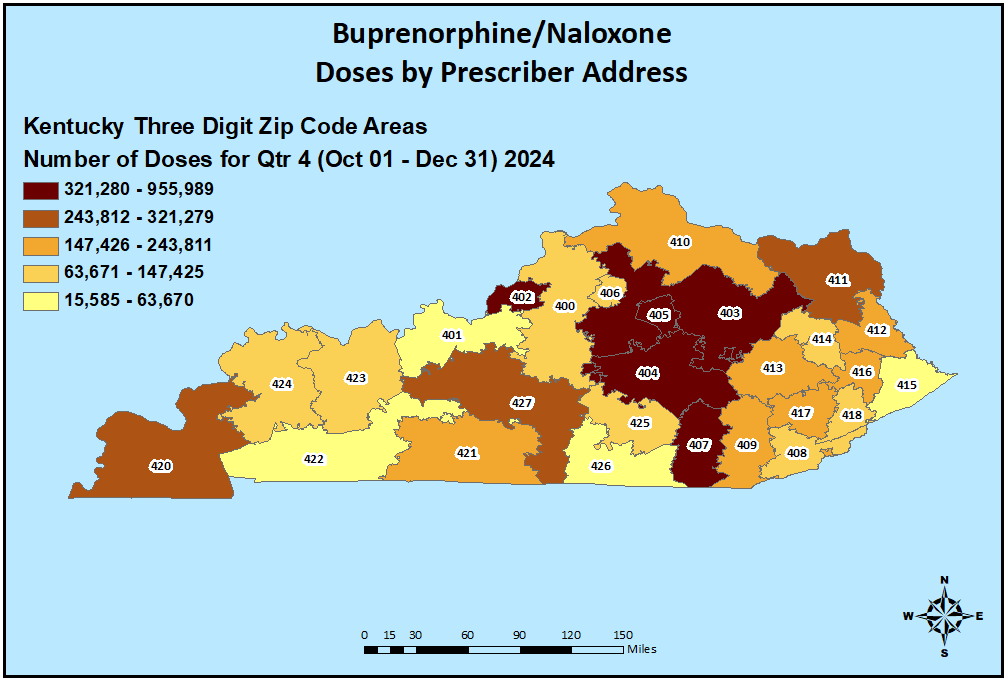 49
Buprenorphine/Naloxone Prescribing Q4 2024
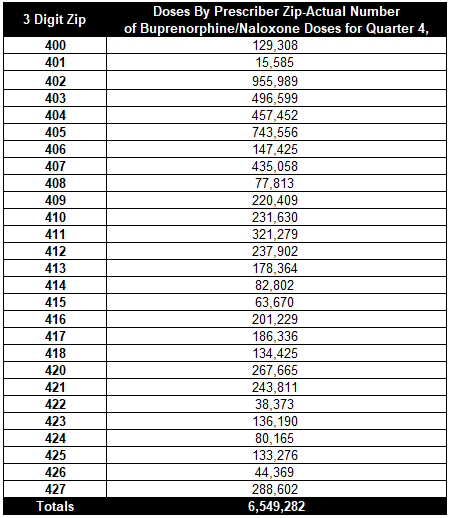 50
Buprenorphine/Naloxone UsageQ4 2024
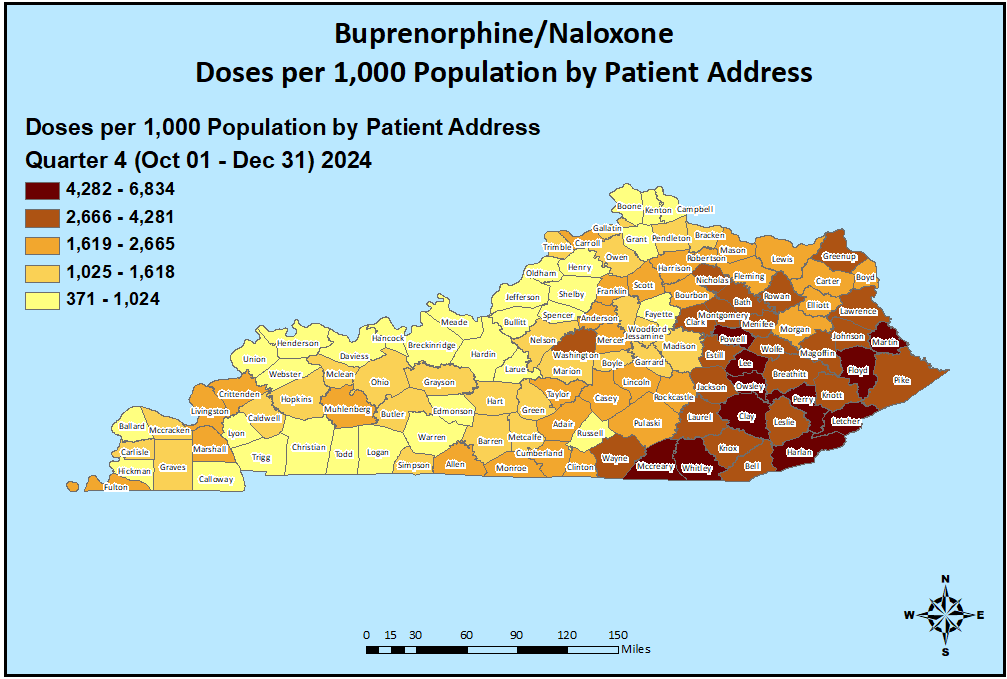 51
Buprenorphine/Naloxone Usage Q4 2024
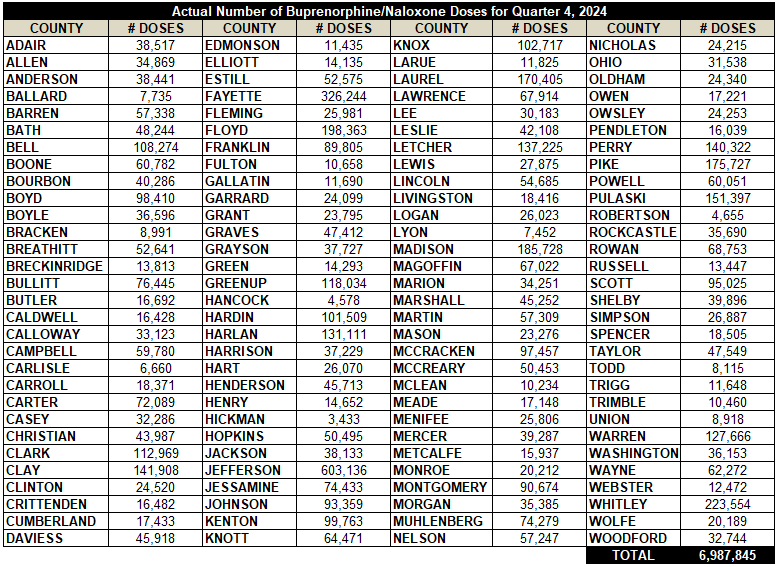 52
Buprenorphine/Naloxone Usage Per 1,000 PopulationQ4 2024
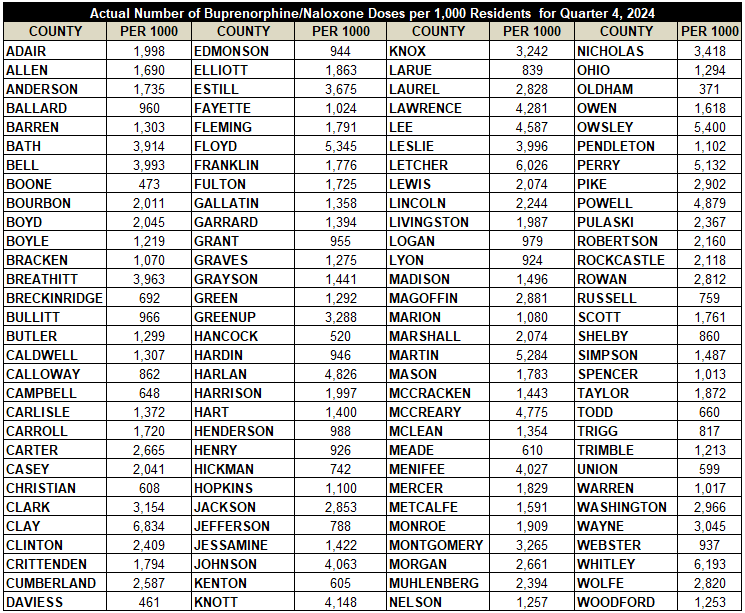 53
Oxymorphone Prescribing Q4 2024
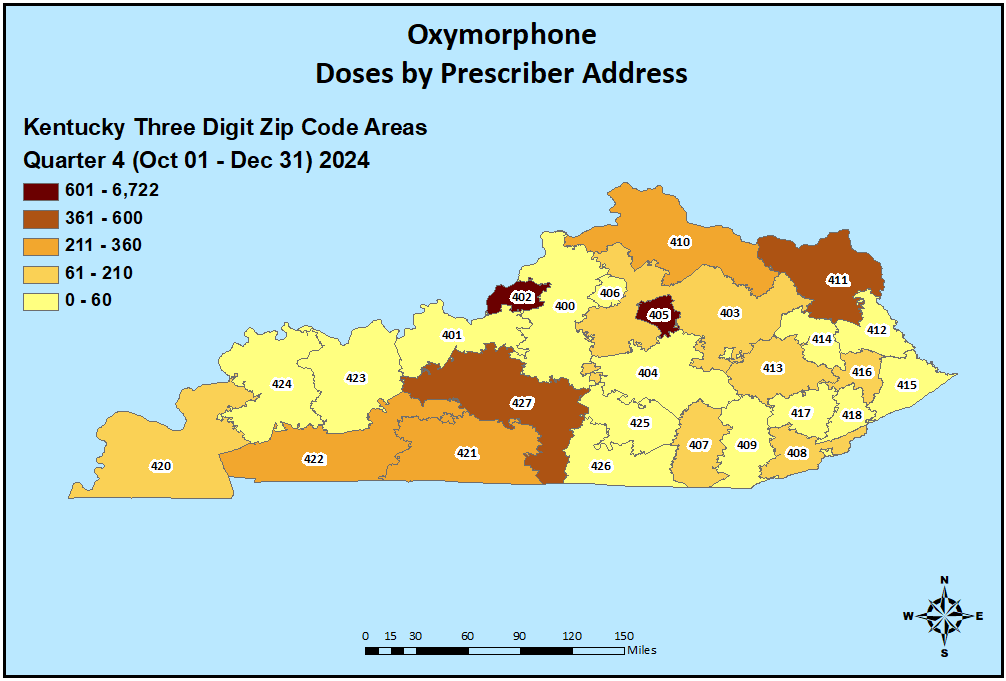 54
Oxymorphone Prescribing Q4 2024
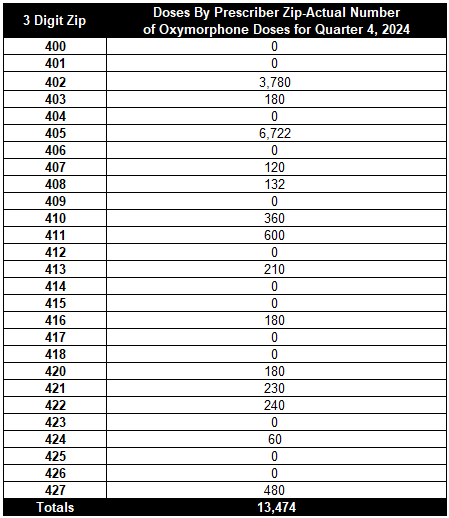 55
Oxymorphone UsageQ4 2024
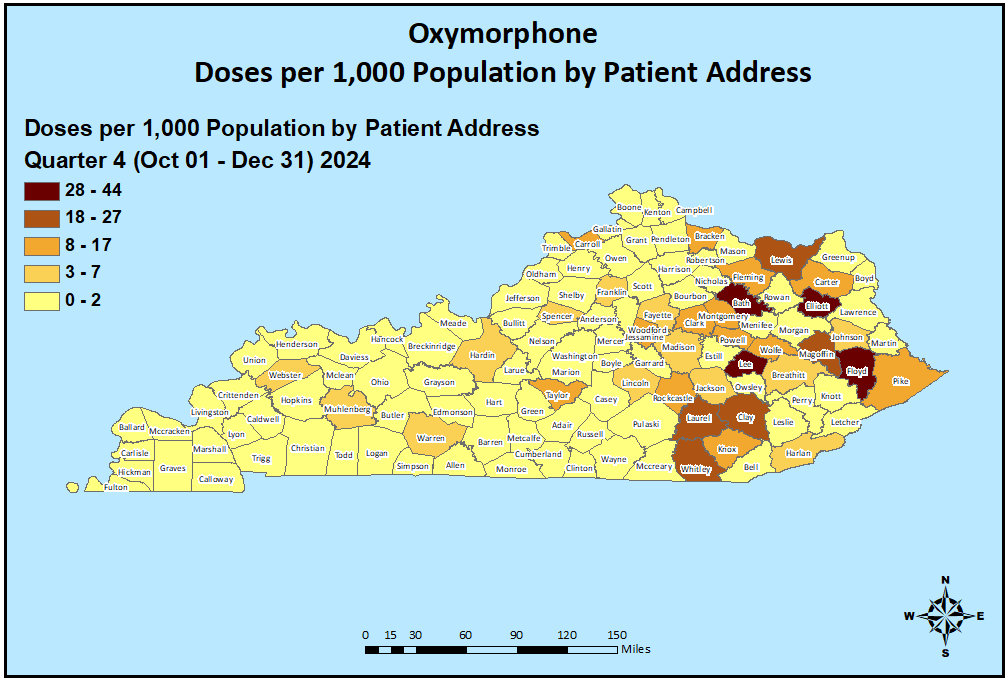 56
Oxymorphone Usage Q4 2024
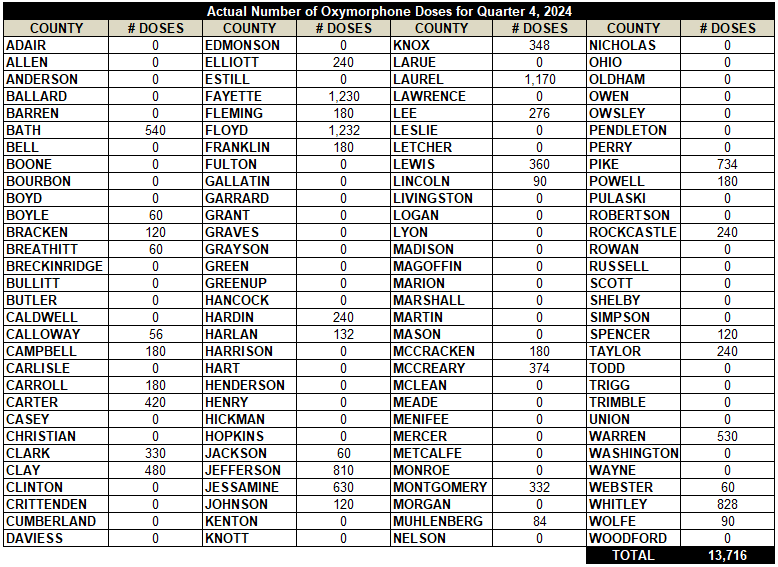 57
Oxymorphone Usage Per 1,000 PopulationQ4 2024
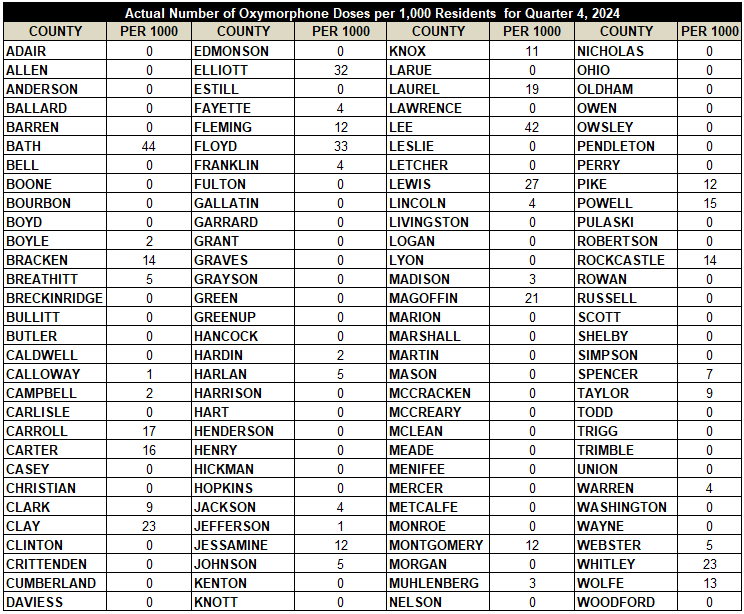 58